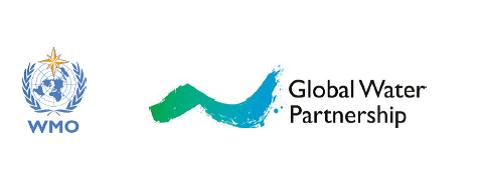 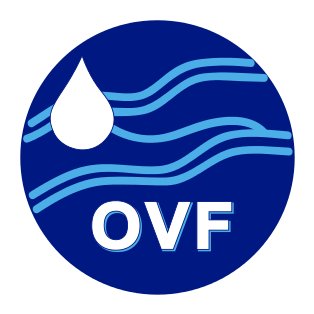 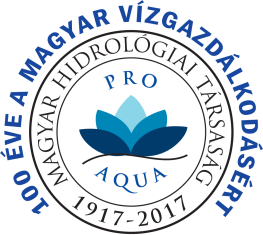 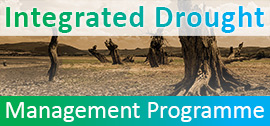 A GWP KKE régióaszálykezelési útmutatója
Dr. Gayer József
GWP Magyarország
MHT XXXIV. Vándorgyűlés – 3. Országos Aszálykonzultáció, Debrecen, 2016.07.06.
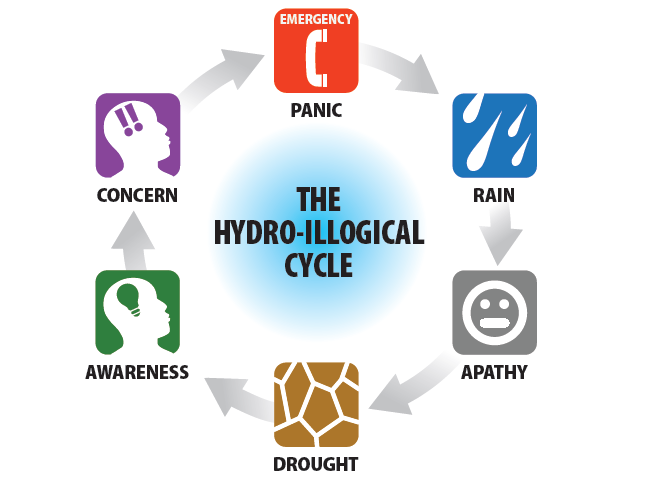 A
A
A
A
A
A
A
A
A
A
A
A
A
A
A
A
A
A
A
A
A
A
A
a
Korábbi gyakorlat
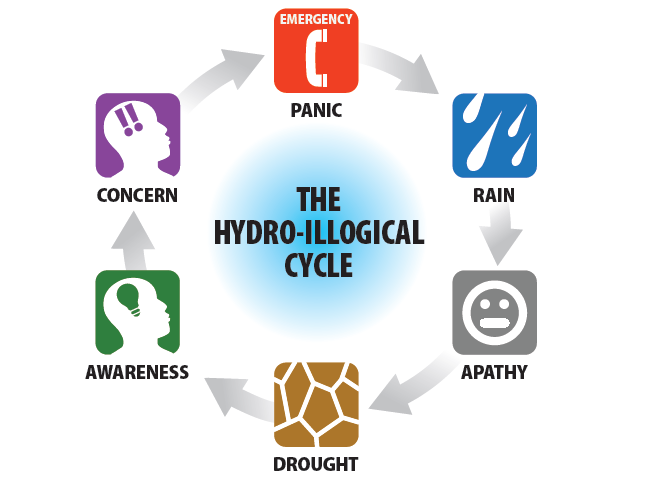 Korábbi gyakorlat
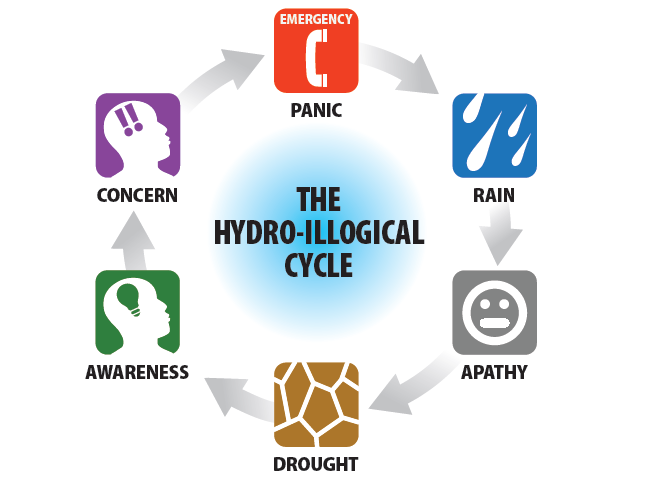 Korábbi gyakorlat
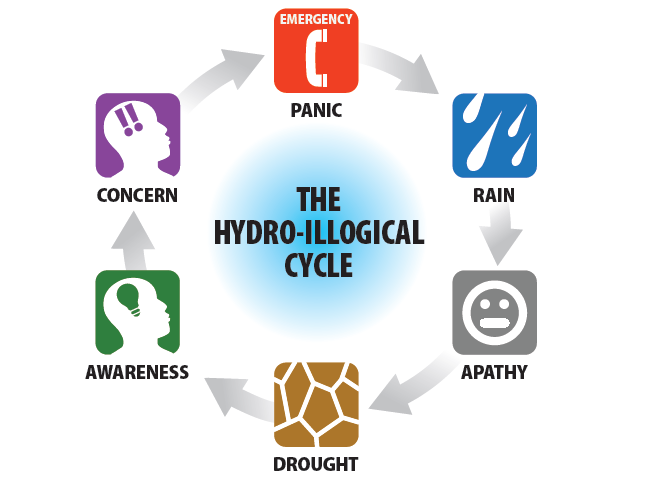 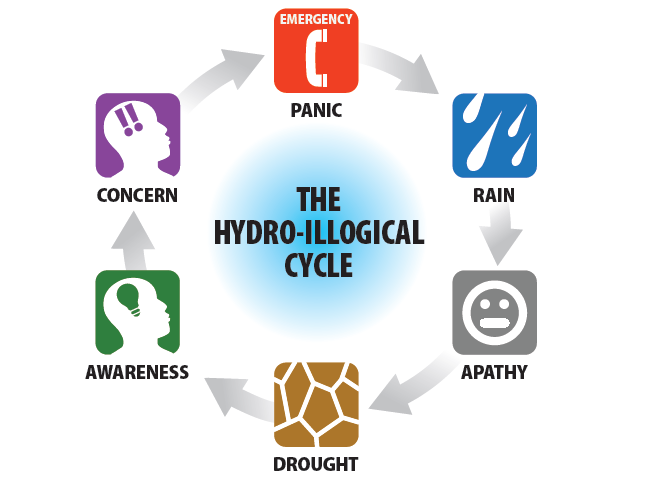 Forrás: NDMC, University of Nebraska
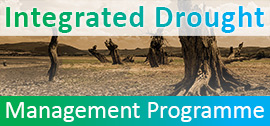 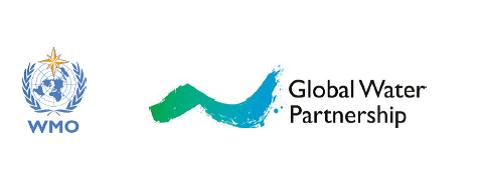 Aszálykezelési program 2013-15
Indokoltság: növekvő károk → COM aszály-stratégia (2007), értékelés, Blueprint (2012), érintettség (UNCCD)
GWP KKE: Bulgária, Csehország, Lengyelország, Litvánia, Magyarország, Moldova, Románia, Szlovákia, Szlovénia, Ukrajna 
Cél: kapacitásfejlesztés proaktív, integrált aszálykezelési terv kidolgozására, innovatív megközelítések alkalmazása
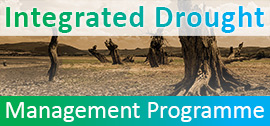 Aszálykezelési program 2013-15
Programelemek
országos konzultációk
az aszály a VGT1-ben
regionális és határokon átívelő együttműködés,
demo projektek
tréningek, munkaértekezletek, a jó gyakorlat elterjesztése 
útmutató aszálykezelési tervek kidolgozására
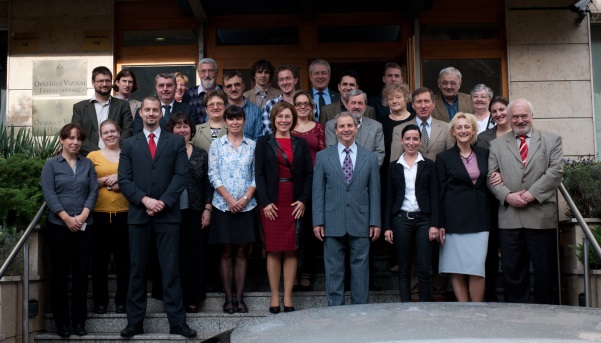 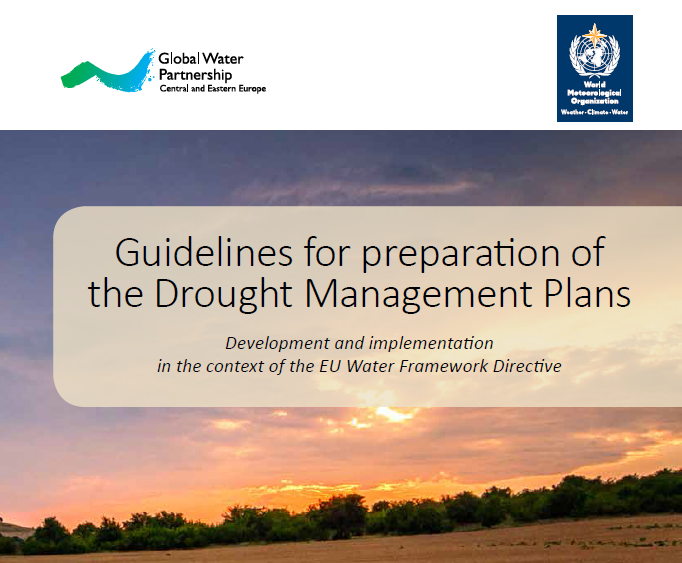 Magyar közreműködők:
OVF, OMSZ, ATIVIZIG, KÖTIVIZIG, DE
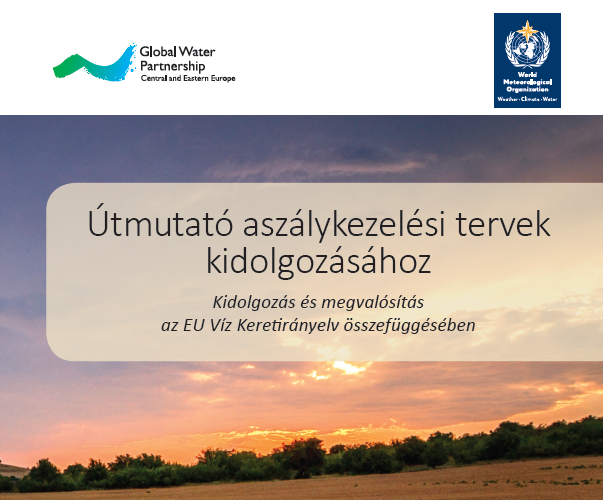 megjelent az OVF támogatásával
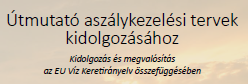 Felépítés
Általános keretrendszer 
szakpolitikai keretek 
aszálykezelési koncepció
jogszabályi keretek
Aszálykezelési politika és tervezés
hét lépésből álló, szakaszos megközelítés!!!
A VKI-ban foglalt  kapcsolódó kérdések
fa. vizek, tartós aszályok, éghajlatváltozás
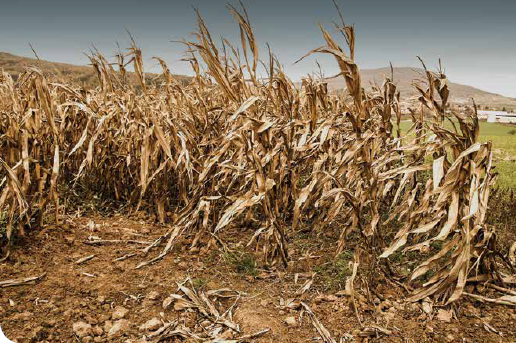 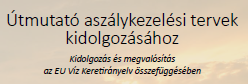 Általános keretrendszer
szakpolitikai keretek: VKI, VGT, CIS, UNCCD
koncepció: reaktív helyett az aszálykockázat elemzésén alapuló proaktív  megközelítés
Nyolc alapelv: ….. (7) elengedhetetlen elemek: 
aszály-indikátorok, küszöbértékek, korai aszályriasztási rendszer 
mérséklő intézkedések
szervezeti keretrendszer
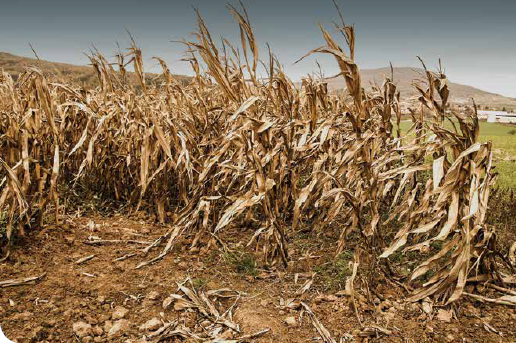 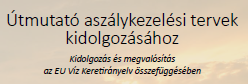 Aszálykezelési politika és tervezés 1/4
1. lépés: Aszálypolitika kidolgozása,  bizottság felállítása (hatáskörrel rendelkező hatóság, aszály, mint fontos vg. kérdés, megfelelő jogi aktus)
2. lépés: A kockázatalapú aszálykezelési politika célkitűzéseinek meghatározása (kockázat-csökkentésen alapuló megközelítés, VKI összhang)
3. lépés: A tervhez szükséges adatok összegyűjtése (az adatok meghatározása, meglévő rendszer elemzése, adathiány meghatározása)
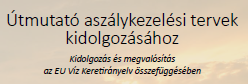 Aszálykezelési politika és tervezés 2/4
4. lépés: Aszálykezelési terv kidolgozás/felülvizsgálat
4.1 Az aszálykezelési terv tartalmának meghatározása
4.2 Múltbéli aszályesemények jellemzése és értékelése 
4.3 Indikátorok és küszöbértékek a besoroláshoz
4.4 Korai riasztási rendszer kialakítása
4.5 Intézkedési program kialakítása
4.6 Szervezeti keretek kialakítása az aszálykezelési terv kidolgozásához, megvalósításához és felülvizsgálatához
4.7 Hiányosságok és bizonytalanságok meghatározása
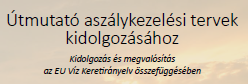 Aszálykezelési politika és tervezés 3/4
4. lépés: Aszálykezelési terv kidolgozás/felülvizsgálat
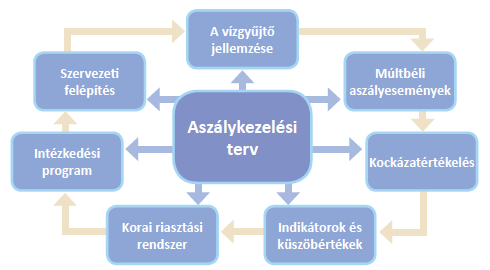 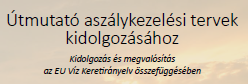 Aszálykezelési politika és tervezés 4/4
5. lépés: Az aszálykezelési terv közzététele, társadalmi részvétel (ld. VKI 13.5 és 14. cikk)
6. lépés: Kutatási program kidolgozása (hatások, csökkentési alternatívák, stb.)
7. lépés: Oktatás, ismeretterjesztés (döntéshozók, gazdálkodók, önkormányzatok)
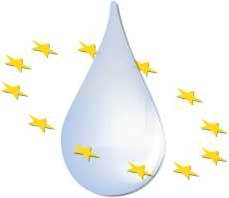 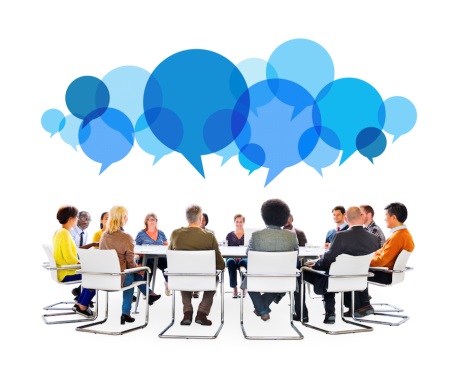 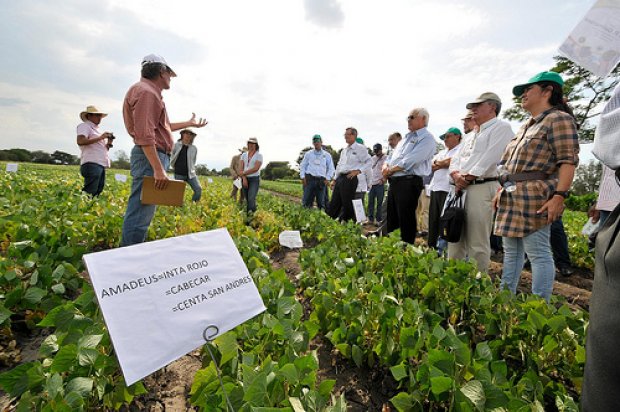 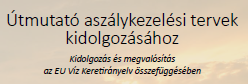 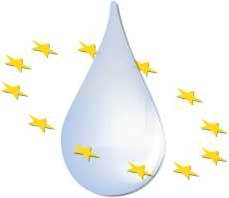 Kapcsolódókérdések
Felszín alatti vizek: VGT jó mennyiségi áll. & aszálykezelési terv mérsékelési intézkedések 
Tartós aszály: ideiglenes mentesség VKI szabály kivételes intézkedések
Éghajlatváltozási vonatkozások: alkalmas hidrometeorológiai hálózat, vízfelhasználás és vízigény monitor, indikátorok, jövőbeni trendek, elemezni az éves lefolyást (CIS 24).
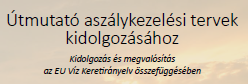 Következtetések
válságkezelésről az aszálykockázat-csökkentési politikára áttérni 
VGT és aszálykezelési terv szinergia
a jelenlegi aszálykezelési politika elemzése, a legfőbb hiányosságok és bizonytalanságok azonosítása, cselekvési terv: 1-7 lépés
Köszönöm a figyelmet